Structural agnostic sPmv: adapting csr-adaptive for irregular matrices
Mayank daga and joseph l.  greathouse
Amd research
Advanced micro devices, inc.
This Talk in One Slide
Demonstrate how to save space and time by using the CSR format for GPU-based SpMV
Dynamic GPU-based SpMV algorithm that 
is efficient for regular and irregular matrices
2x faster than CSR-Adaptive
36% faster than CSR5 at 10x less overheads
[Speaker Notes: Before I dive into the details, I’d like to give a one-slide overview of what this talk will be about.
First, I’m going to demonstrate how perform GPU-based sparse matrix-vector multiplication without needing to change your matrix storage structure from the traditional CSR format. This means that you don’t need to waste time or space transforming the matrix whenever you want to perform SpMV on a GPU.
To do this, I’m going to describe a new SpMV algorithm that uses the CSR storage format and that removes the bottlenecks that were believed to prevent optimal performance on GPUs.
In particular, by significantly increasing memory coalescing, and using local scratchpads for scatter-gather accesses,]
Sparse Matrix-Vector Multiplication (SpMV)
×
=
1*1
+
+
2*3
3*5
Traditionally Bandwidth Limited
[Speaker Notes: To start, let’s talk about “sparse matrix vector multiplication”
On the left, you’ll see a sparse matrix. Most of the values are zero (denoted by dashes). In the middle, we have a dense vector, which we want to multiply by the matrix.

Each entry in the matrix is multiplied by the entry in the vector that corresponds to its column *click click click*, and the results from the same row are added together to produce one of the dense vector outputs.

This process is continued for every non-zero value in the matrix, until we have filled the output vector.

You may have noticed that entries in the input vector were used multiple times, while the values in the vector were only used once. This streaming access of the vector, and the small amount of mathematical operations used to produce the output *click* mean that this is considered to be a memory bandwidth-bound kernel. Its performance is primarily constrained by how fast you can load the vector from memory.]
Performance of SpMV is dominated by 
how 
the sparse matrix is stored in memory
Compressed Sparse Row (CSR)
row delimiters:
columns:
values:
[Speaker Notes: Another important point to note: way that]
CSR-Scalar
One thread/work-item per matrix row
Workgroup #1
Workgroup #2
Workgroup #3
Uncoalesced accesses
CSR-Vector
One workgroup (multiple threads) per matrix row
Workgroup #1
Workgroup #2
.
.
.
Workgroup #12
Bad: poor parallelism
Good: coalesced accesses
Making SpMV Fast on gpus
Neither CSR-scalar nor CSR-vector offer ideal performance

Traditional solution: new matrix storage format + new algorithms
More than fifty new storage formats have been proposed



Can we find a good GPU algorithm that does not modify the original CSR data?
rewrite software
space and time overhead
Automatically adapts to different problems in different domains
CSR-Adaptive
Increasing Bandwidth Efficiency
CSR-vector coalesces long rows by streaming into the LDS
Increasing Bandwidth Efficiency
How can we get good bandwidth for other “short” rows?
Load these into the LDS
CSR-Stream: Stream Matrix Into the LDS
Local Data Share
Fast accesses
everywhere
Block 1
Block 2
Block 3
Block 4
How can we get good bandwidth for “medium-sized” rows?
Improved reduction technique
Efficient use of memory subsystem
✗
CSR-Stream
CSR-Vector
Block 1
Block 2
Block 3
Block 4
CSR-Adaptive: short and medium rows
Short rows
Medium-sized rows
CSR-Stream
CSR-Vector
Block 1
Block 2
Block 3
Block 4
What about Very Long Rows?
CSR-Vector: One workgroup can become a performance bottle-neck
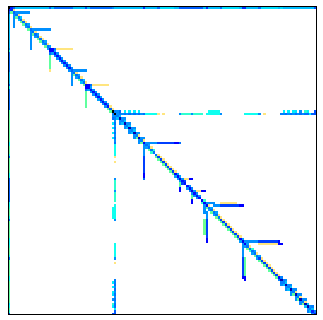 Multiple workgroups compute the long row
✗
CSR-Vector
CSR-VectorL
Block 1
Block 2
Block 3
Block 4
Block 5
Block 4
CSR-VectorL (Long rows)
Global Memory
+
Local Data Share
Local Data Share
atomic
Block 1
Block 2
Block 3
Block 4
Block 5
Optimized csr-stream: logarithmic reduction
4 rows assigned to a workgroup with 8 threads – 2 threads / row
CSR-Adaptive
A complete SpMV solution
CSR-Adaptive
CSR-Stream
CSR-Vector
CSR-VectorL
Medium-sized 
rows
Short rows
Long rows
Block 2
Block 1
Block 3
Block 4
Block 5
Experimental Setup
CPU: AMD A10-7850K 
32 GB DDR3-2133 SDRAM

GPU: AMD FireProTM W9100
44 parallel 64-wide compute units (CUs) – (2816 ALUs)
5.2 single-precision TFLOPs / 2.6 double-precision TFLOPS
320 GB/s

32 different input matrices used in previous works

AMD APP SDK v2.9
AMD FirePro driver v14.20 Beta on Ubuntu 14.04.2
CSR-Adaptive Optimizations
AMD Firepro W9100 GPU
2x
9x
CSR-Adaptive vs csr5
AMD Firepro W9100 GPU (Single Precision)
28%
2x
Lose out on 1/32 matrices
Overhead: CSR-Adaptive vs csr5
Bandwidth: csr-adaptive
Conclusion
Optimized GPU-based SpMV algorithm that
beats the competition by 2x
Operates within 15% of GPU’s achievable b/w
Minimal overhead for 
data structure generation
Shipping now as part of AMD’s
clSPARSE library
https://github.com/clMathLibraries/clSPARSE
Disclaimer & Attribution
The information presented in this document is for informational purposes only and may contain technical inaccuracies, omissions and typographical errors.
The information contained herein is subject to change and may be rendered inaccurate for many reasons, including but not limited to product and roadmap changes, component and motherboard version changes, new model and/or product releases, product differences between differing manufacturers, software changes, BIOS flashes, firmware upgrades, or the like. AMD assumes no obligation to update or otherwise correct or revise this information. However, AMD reserves the right to revise this information and to make changes from time to time to the content hereof without obligation of AMD to notify any person of such revisions or changes.
AMD MAKES NO REPRESENTATIONS OR WARRANTIES WITH RESPECT TO THE CONTENTS HEREOF AND ASSUMES NO RESPONSIBILITY FOR ANY INACCURACIES, ERRORS OR OMISSIONS THAT MAY APPEAR IN THIS INFORMATION.
AMD SPECIFICALLY DISCLAIMS ANY IMPLIED WARRANTIES OF MERCHANTABILITY OR FITNESS FOR ANY PARTICULAR PURPOSE. IN NO EVENT WILL AMD BE LIABLE TO ANY PERSON FOR ANY DIRECT, INDIRECT, SPECIAL OR OTHER CONSEQUENTIAL DAMAGES ARISING FROM THE USE OF ANY INFORMATION CONTAINED HEREIN, EVEN IF AMD IS EXPRESSLY ADVISED OF THE POSSIBILITY OF SUCH DAMAGES.

ATTRIBUTION
© 2015 Advanced Micro Devices, Inc. All rights reserved. AMD, the AMD Arrow logo, AMD FirePro and combinations thereof are trademarks of Advanced Micro Devices, Inc. in the United States and/or other jurisdictions. Other names are for informational purposes only and may be trademarks of their respective owners.
Backup Slides
Finding Blocks for CSR-Adaptive
Done Once on the CPU
Assuming 8 LDS entries per workgroup
row blocks:
CSR Structure Unchanged
row delimiters:
columns:
values:
Block 2
Block 1
Block 3
Block 4
Block 5
A decent spmv for the cpu is simple
#pragma omp parallel for
1. for (i = 0; i < nRows; i++) {
2.   temp = 0;
3.   for (j = rowDs[i]; j < rowDs[i+1]; j++) {
4.     temp += vals[j] * vec[cols[j]];
5.   }
6.   output[i] = temp;
7. }
Only seven lines of code provides decent 
SpMV performance on the CPU
[Speaker Notes: 6 lines are enough for the CPU. And here we have spent more than a year to get optimal GPU performance ]
CSR-Vector Using the LDS
Local Data Share
+
+
+
+
Fast uncoalesced accesses!
Fast accesses
everywhere
CSR-Vector Using the LDS
Local Data Share
+
+
+
+
Block 1
Block 2
Block 3
Block 4
CSR-Adaptive vs csr5 (best in academia)
AMD Firepro W9100 GPU (DOUBLE Precision)
Local Data Share (LDS) Memory
Scratchpad (software-addressed) on-chip cache
Statically divided between all workgroups in a CU
Highly ported to allow scatter/gather (uncoalesced) accesses
Local Data Share
(64KB)
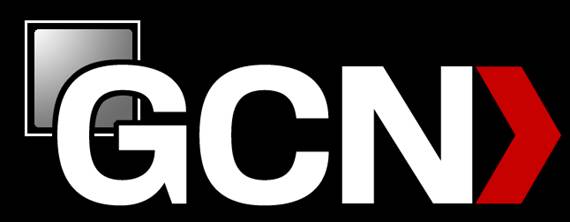